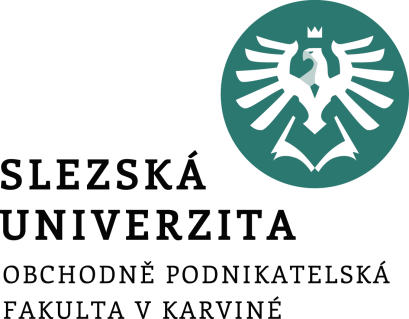 Informační podpora činnosti firmy
Informační technologie v podnikové praxi
Ing. et Ing. Michal Halaška, Ph.D.
Katedra podnikové ekonomiky a managementu
Obsah prezentace
Význam informačních technologií v podnikové praxi
Pojem podniková informatika
Současné a budoucí trendy v informačních technologiích
Informační podpora činnosti firmy – informační technologie v podnikové praxi
2/15
[Speaker Notes: csvukrs]
Informační technologie v podnikové praxi
Informační technologie jsou nástrojem pro jednodušší, rychlejší a efektivnější dosažení konkrétních řešení a cílů
Informační a komunikační technologie (ICT) zaznamenaly v posledních letech bouřlivý rozvoj nejen v podnikatelské a obchodní sféře, ale státní správě atp.
ICT se staly významným nástrojem pro úspěšné naplňování strategických záměrů a cílů
Informační podpora činnosti firmy – informační technologie v podnikové praxi
3/15
[Speaker Notes: csvukrs]
Podniková informatika
Podniková informatika je široký pojem, který přesahuje působnost specializovaných útvarů. Rychle roste komplexnost problematiky a pochopení role IT je nutné u většiny pracovníků na různých úrovních. ICT se stávají součástí řízení společnosti na nižších, středních i nejvyšších úrovních. 
S ohledem na rozvoj globální ekonomiky je oblast podnikové informatiky klíčovou pro efektivnost a konkurenceschopnost každé firmy. S tím koresponduje i tzv. počítačová a informační gramotnost jako základní kvalifikační vybavení manažera.
Informační podpora činnosti firmy – informační technologie v podnikové praxi
4/15
[Speaker Notes: csvukrs]
Trendy v informačních technologiích
Digitalizace
Rozvoj managementu znalostí
Komunikace
Rozvoj informační infrastruktury
Re-engineering procesů
Outsourcing
Důraz na jakost
Umělá inteligence
Machine learning
Quantum computing
Informační podpora činnosti firmy – informační technologie v podnikové praxi
5/15
[Speaker Notes: csvukrs]
Digitalizace
Postupně se všechny formy zpracování údajů o přítomnosti i minulosti zachycují a zpracovávají digitálně
Digitálně jsou zpracovány nejen klasické oblasti, jako jsou texty a číselné údaje, ale také o oblast zvuku, obrazu a animací
Postupně dochází rovněž k propojení výpočetní techniky s technikou komunikační
Na digitálním principu pracuje i celá řada prezentačních zařízení
Informační podpora činnosti firmy – informační technologie v podnikové praxi
6/15
[Speaker Notes: csvukrs]
Rozvoj managementu znalostí
Moderní programové vybavení umožňuje uživatelům umožňuje přímo získávat odpovědi na otázky, tedy informace a znalosti
Tyto programy jsou schopny formou otázek dovést uživatele k poznání
Dochází k tomu jelikož tyto systémy kromě bází dat pracují také s bázemi znalostí
Informační podpora činnosti firmy – informační technologie v podnikové praxi
7/15
[Speaker Notes: csvukrs]
Komunikace
V současnosti je vybudovaná komunikační infrastruktura, která umožňuje veřejnými i neveřejnými komunikačními kanály komunikaci různých objektů ve světě
Na podnikové úrovni rozlišujeme 
Vertikální komunikaci (mezi jednotlivými úrovněmi řízení)
Horizontální komunikaci (mezi jednotlivými podnikovými útvary na stejné úrovni)
Umožněno je i extérní informační propojení (obchodní partneři, banky, státní a místní správa atd.)
Informační podpora činnosti firmy – informační technologie v podnikové praxi
8/15
[Speaker Notes: csvukrs]
Rozvoj informační infrastruktury
Informační systém není tvořen pouze hardwarem a softwarem
Aktivními komponentami jsou i lidé a správná data
Celý IS musí být začleněn do podnikového systému tak, aby podporoval řízení a konzistentní s podnikovými procesy
Celková úroveň IS je závislá na úrovni všech prvků, kterými je IS tvořen
Informační podpora činnosti firmy – informační technologie v podnikové praxi
9/15
[Speaker Notes: csvukrs]
Re-engineering procesů
Představuje optimalizaci podnikových procesů pro zvýšení efektivity jejich průběhu z pohledu času a nákladů
Vyplývá z požadované konzistence IS s podnikovými procesy
Většinou je součástí implementace rozsáhlejších IT systémů, které podporují nově navržené procesy
Informační podpora činnosti firmy – informační technologie v podnikové praxi
10/15
[Speaker Notes: csvukrs]
Outsourcing
Zatímco v minulosti byla dávána přednost vlastnímu vývoji IS, v současnosti vidíme trend využívání dodavatelských řešení
V případě outsourcingu jde o převedení provozu části nebo celé IT infrastruktury na externí organizaci, která dodává IT původní organizaci formou zpoplatňovaných služeb
Tento přístup k řešení problémů je jistě výhodný, vzhledem k tomu, že organizace může své kapacity soustředit na svou hlavní činnost a podnikový IS spravuje odborná firma
Informační podpora činnosti firmy – informační technologie v podnikové praxi
11/15
[Speaker Notes: csvukrs]
Důraz na kvalitu
Důraz na kvalitu můžeme vnímat v rámci tří dimenzí
Kvalita IS
Kvalita dat a informací
Podpora systému řízení jakosti
Proto musí moderní IS zvládat metody analýzy podnikových procesů, sledující jejich podíl na plnění strategických cílů a způsob jejich podpory IT systémy
Benchmarking, TQM (Total Quality Management)
Informační podpora činnosti firmy – informační technologie v podnikové praxi
12/15
[Speaker Notes: csvukrs]
Machine learning
Zabývá výzkumem toho, jak mohou počítačové programy zlepšovat svou výkonnost, aniž by bylo nutno toto explicitně programovat
Součástí disciplíny zvané umělá inteligence
Vybrané machine learninigové metody
Neuronové sítě (klasifikace, predikce, finanční analýzy, kontrola a optimalizace)
Genetické algoritmy
Informační podpora činnosti firmy – informační technologie v podnikové praxi
13/15
[Speaker Notes: csvukrs]
Systémy umělé inteligence
Mezi tyto systémy můžeme zařadit například inteligentní agenty, kteří umožňují procházet velké množství firemních dat a hledat v nich důležité informace
Můžeme se s nimi setkat v operačních systémech, softwarových aplikacích, emailových systémech atd.
Genetické algoritmy, fuzzy logika, neuronové sítě a expertní systémy, atd., všechny tyto metody mohou být integrovány do jediné aplikace a využít tak nejlepších vlastností každé jedné této technologie
Informační podpora činnosti firmy – informační technologie v podnikové praxi
14/15
[Speaker Notes: csvukrs]
Quantum computing
Výpočty prováděné na kvantových počítačích (quantum computer), namísto klasických počítačů, které mají značný potenciál v posunutí možností, které technologie nabízí a to zejména v době, kdy klasické počítače začínají dosahovat limitu svých možností
Kvantové počítače jsou založené na principech kvantové fyziky respektive mechaniky
Quantum computing má potenciál v rámci optimalizačních úloh (logistické úlohy, plánování, optimalizace portfolia), simulací, machine learningu, kryptografii a dalších
Informační podpora činnosti firmy – informační technologie v podnikové praxi
15/15
[Speaker Notes: csvukrs]
Děkuji za pozornost
Informační podpora činnosti firmy – informační technologie v podnikové praxi